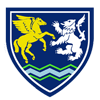 Support for all at Wallace Hall Academy
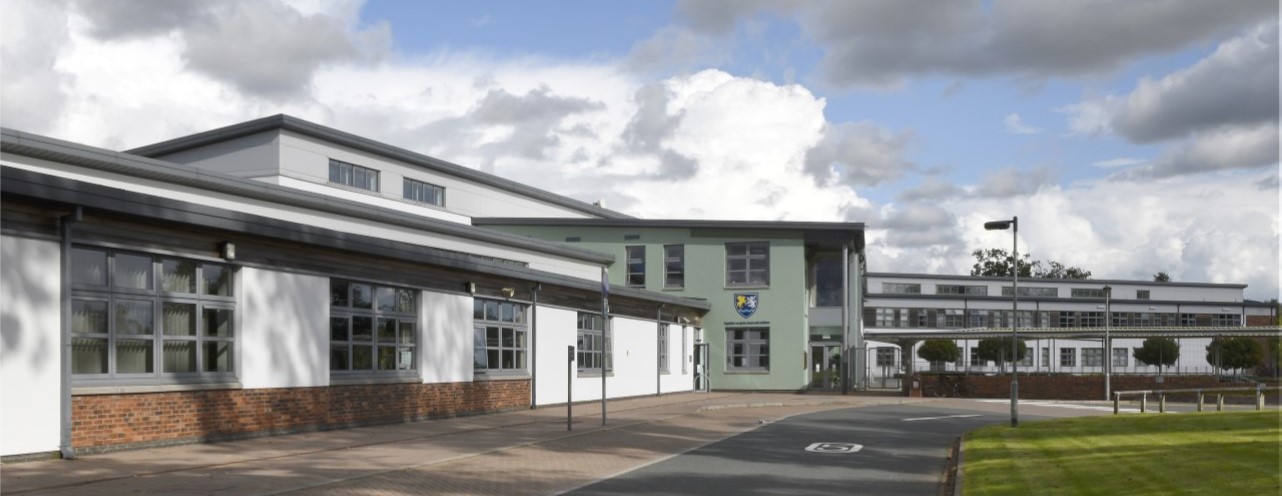 Health and wellbeing at Wallace hall academy
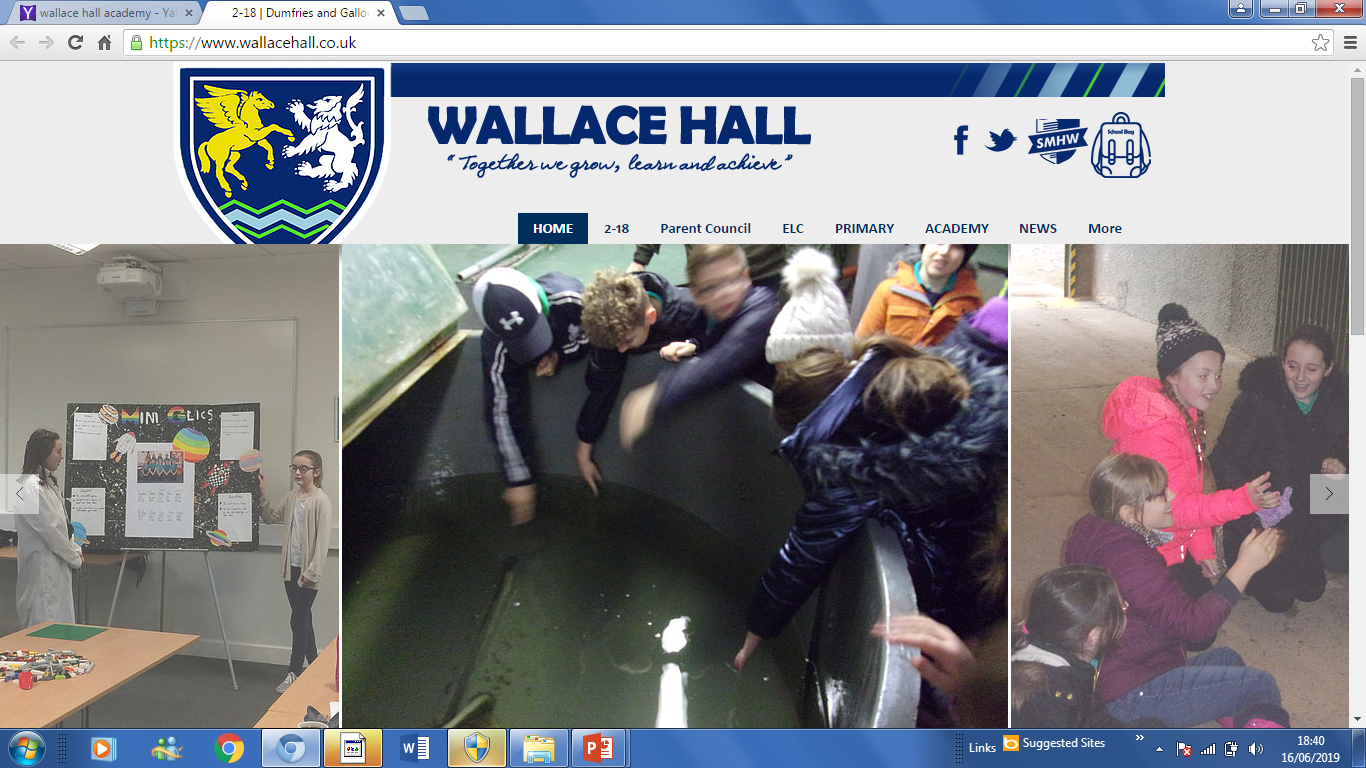 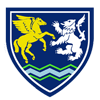 Pupil Support Team
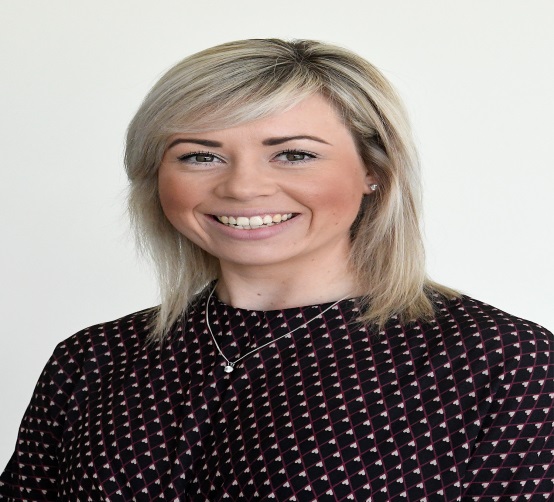 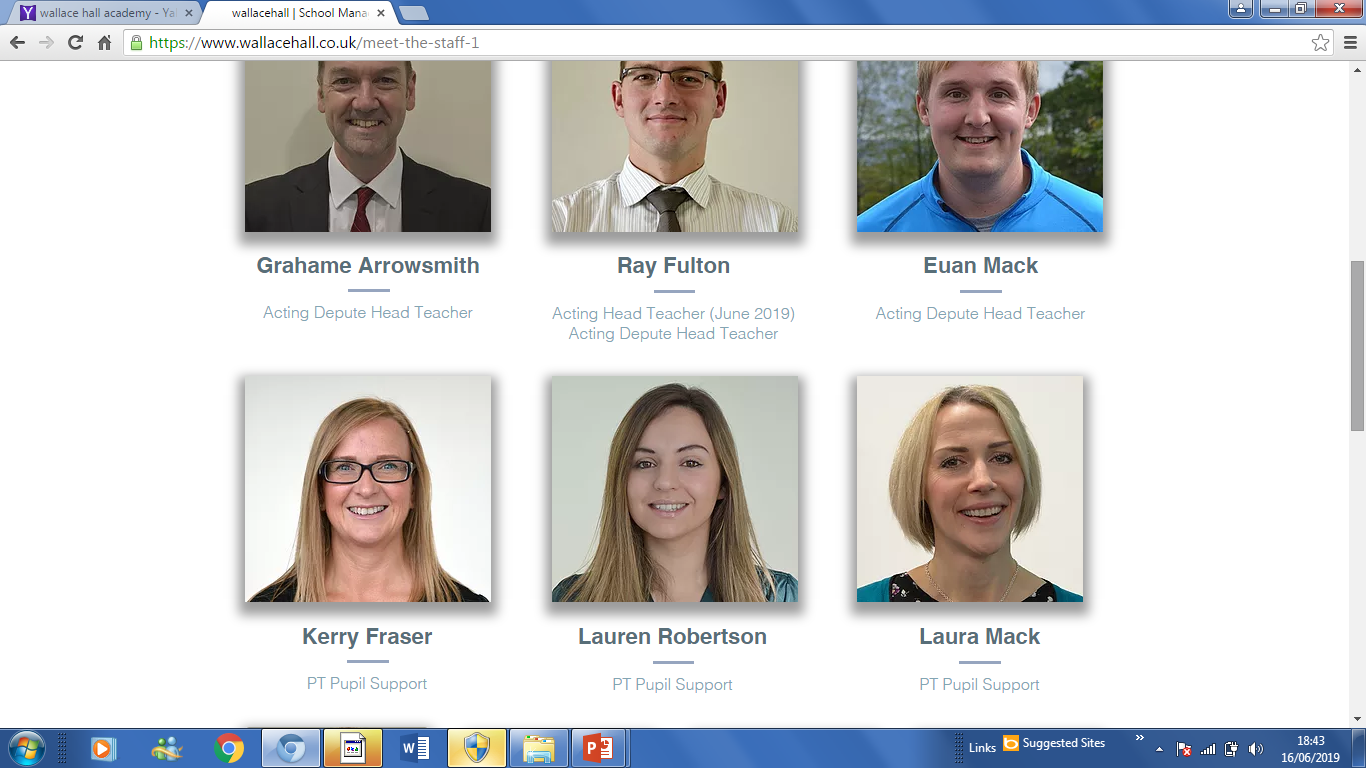 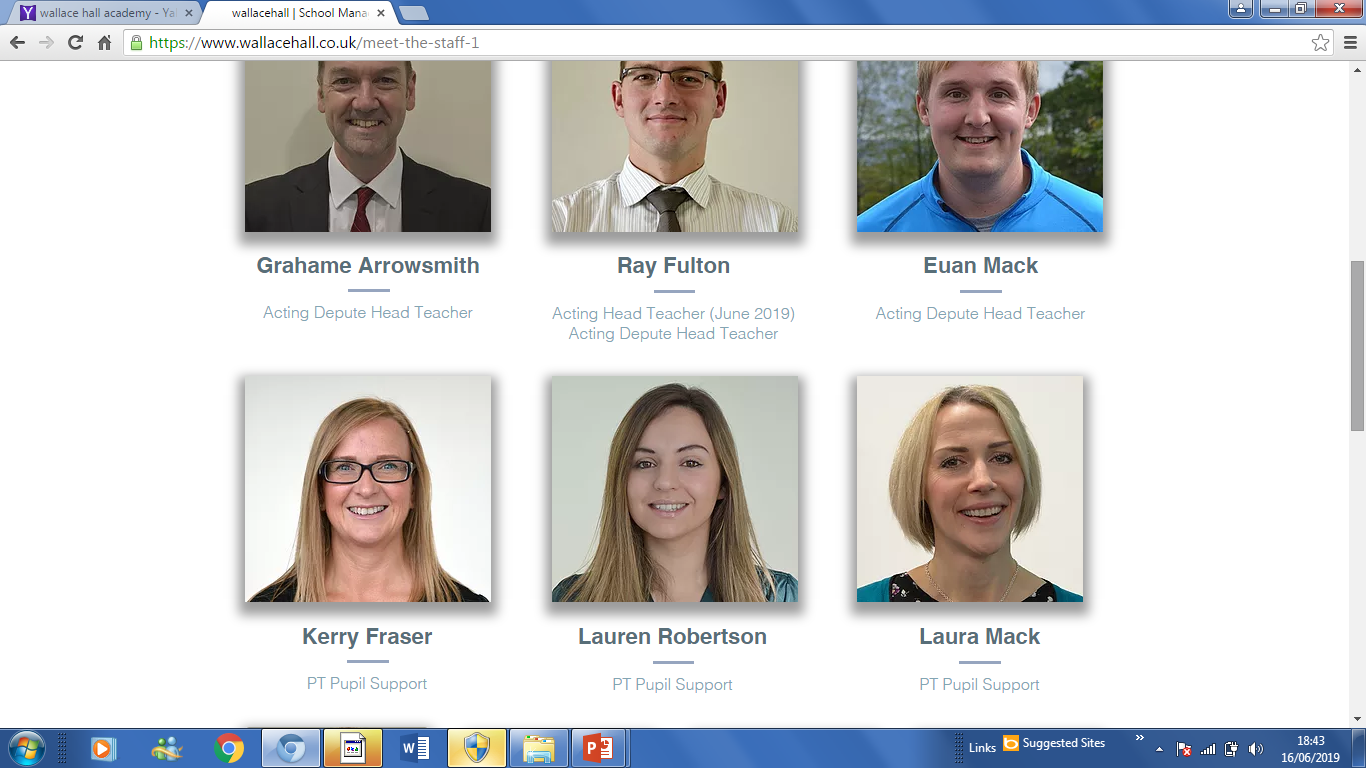 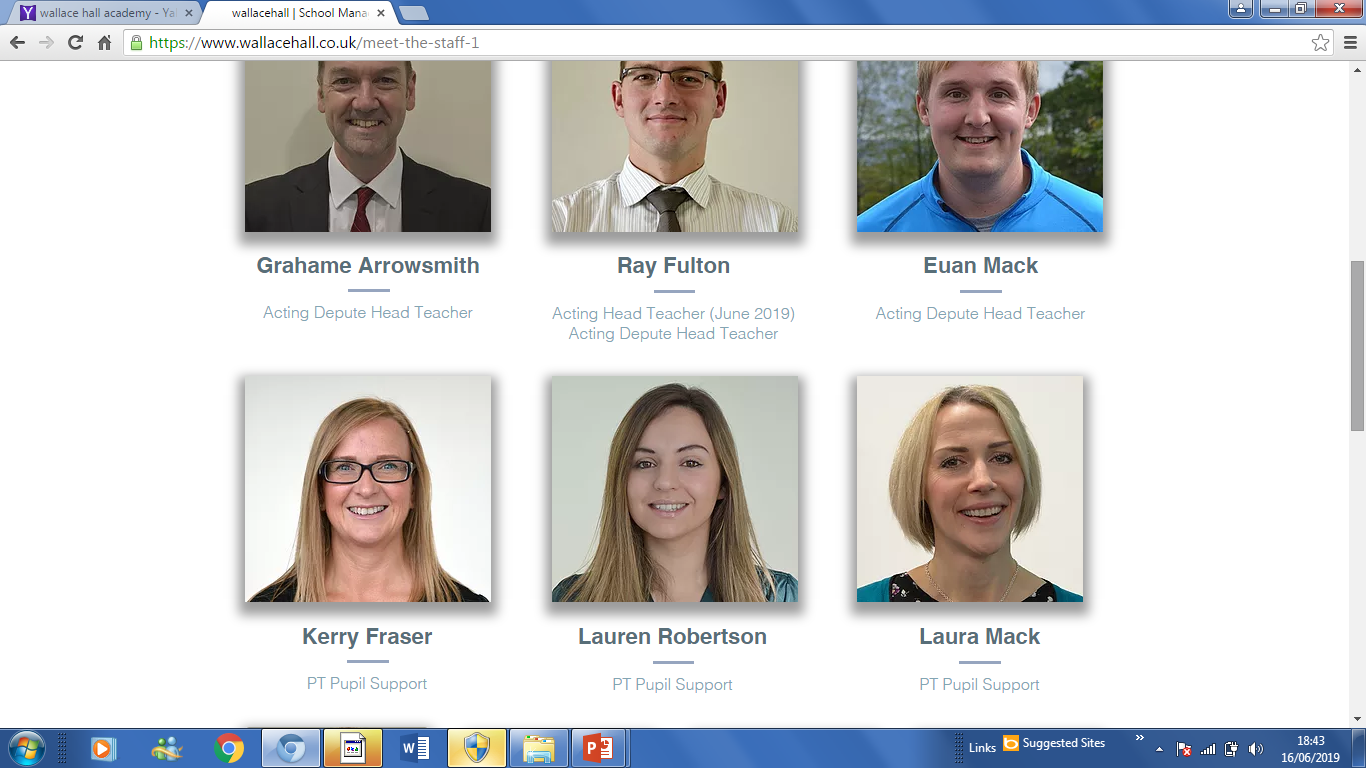 Mrs Mack
Mrs Fraser
Mrs Robertson
Mrs Flint
PT Pupil Support
PT Pupil Support
PT Pupil Support
PT Additional Support for Learning
Cairn
Nith
Scaur
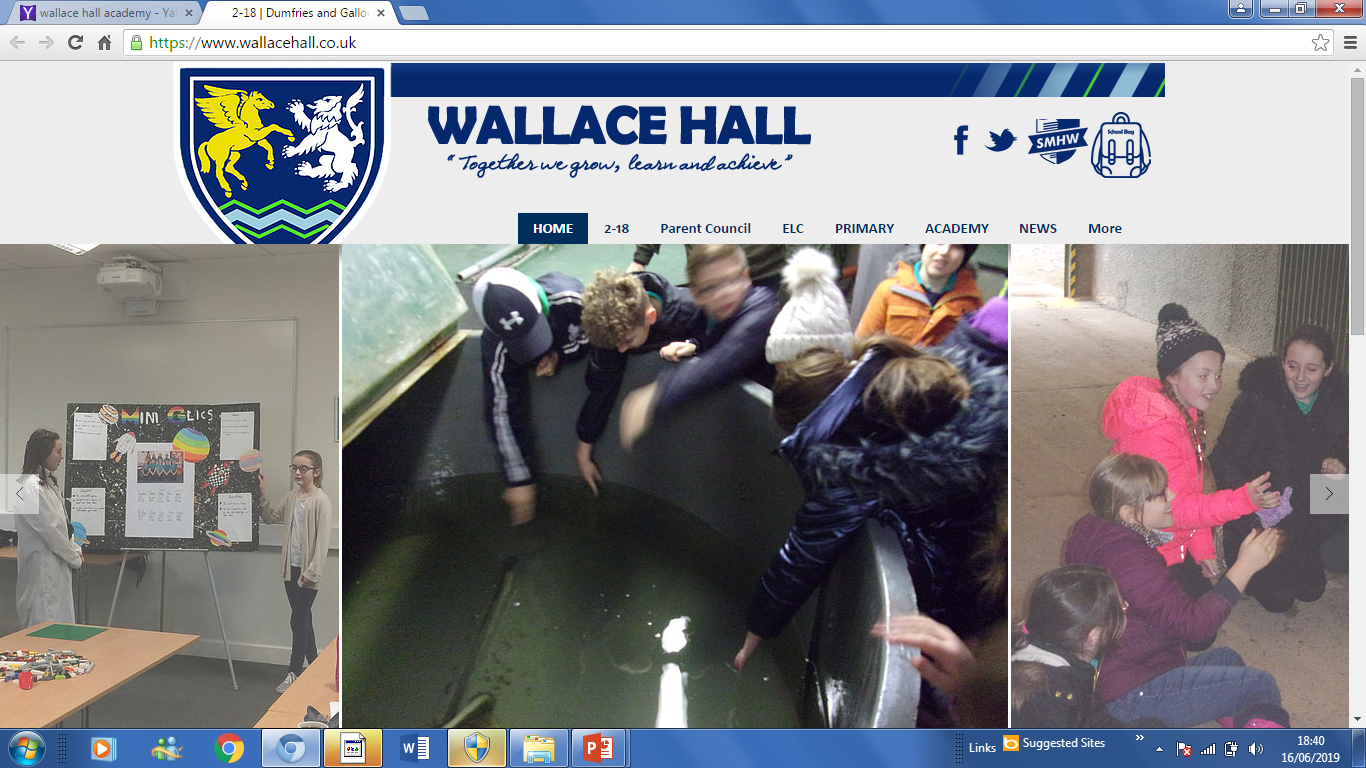 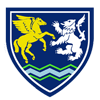 Learning Support Team
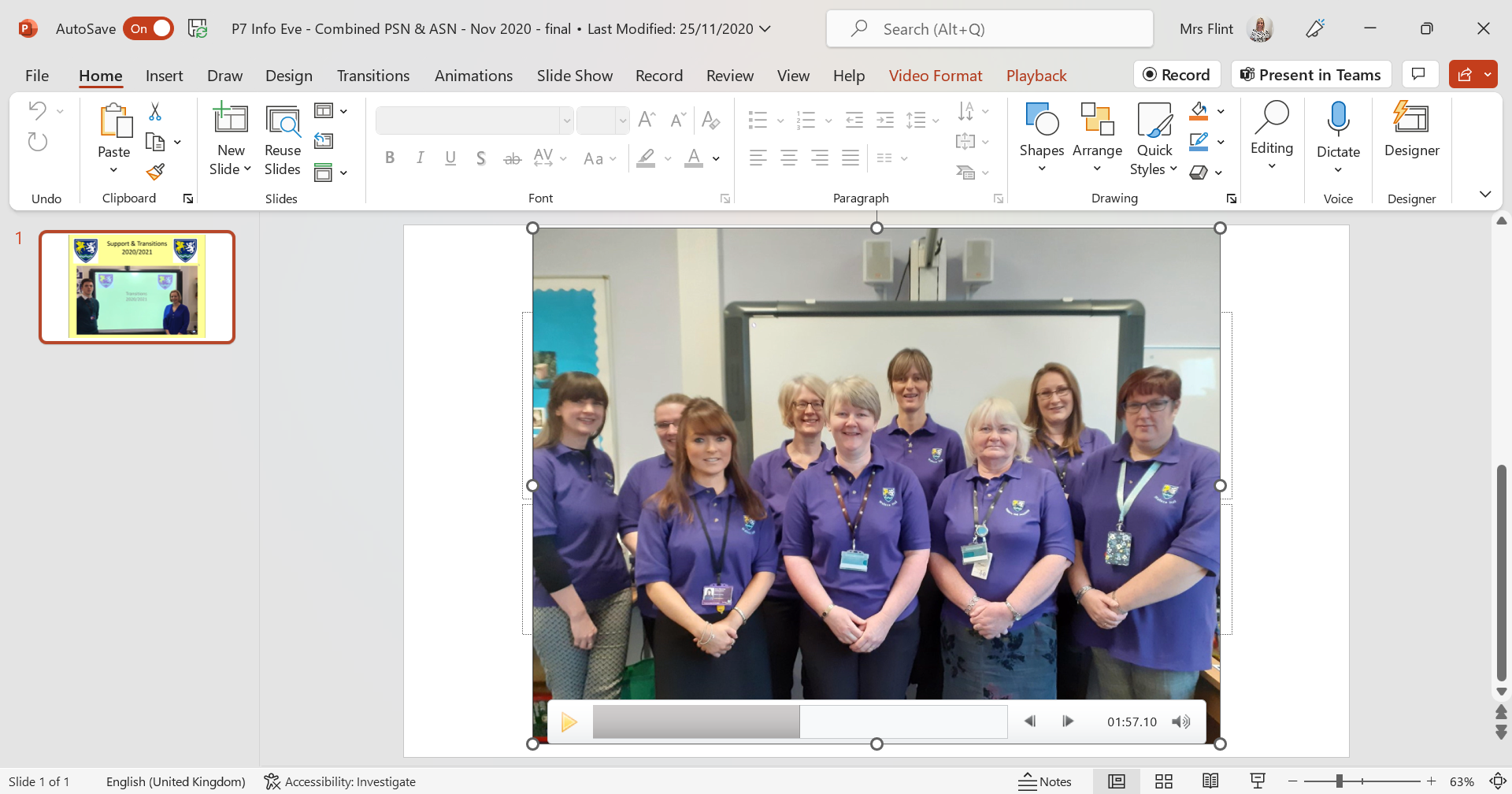 Feeling well
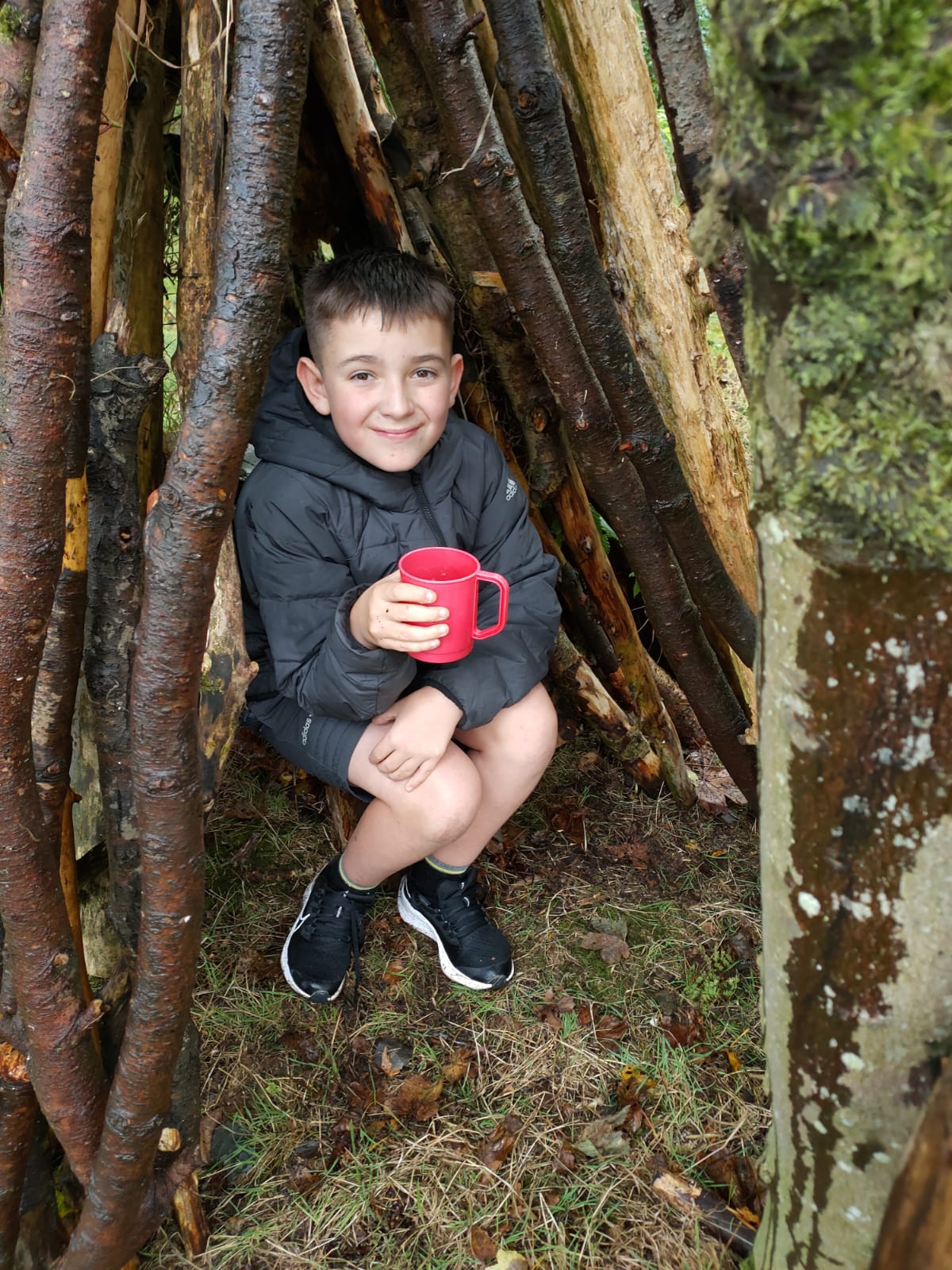 Universal Support
Pupil Support Team
HWB conversation
HWB curriculum
Targeted Support
Nurture group
1:1 LA support 
Emotional support for key staff 
Multiagency in-school support
[Speaker Notes: Breakfast club,  Pre order food, HWB curriculum]
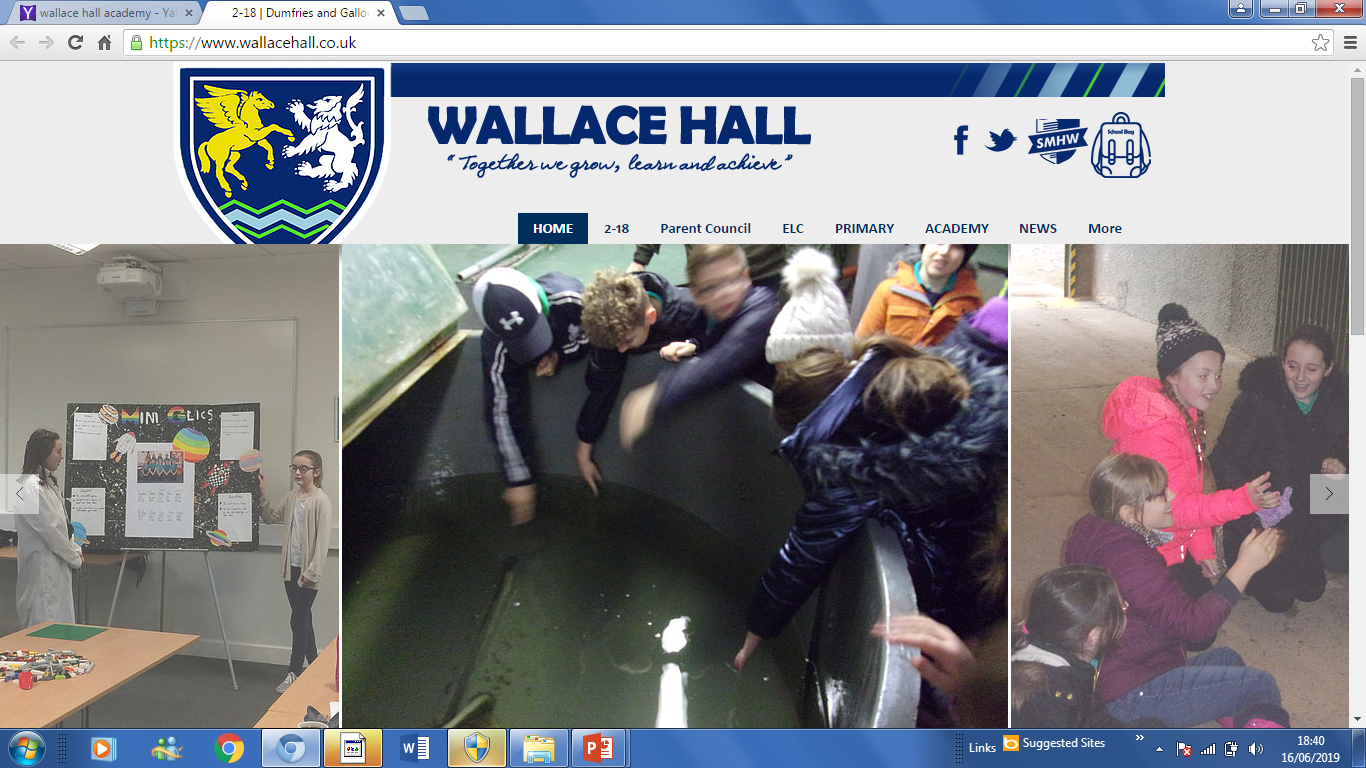 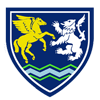 In school Support
School Nurse
Youth Worker
Autism Outreach
School Police Office
Skills Development Scotland
Including well
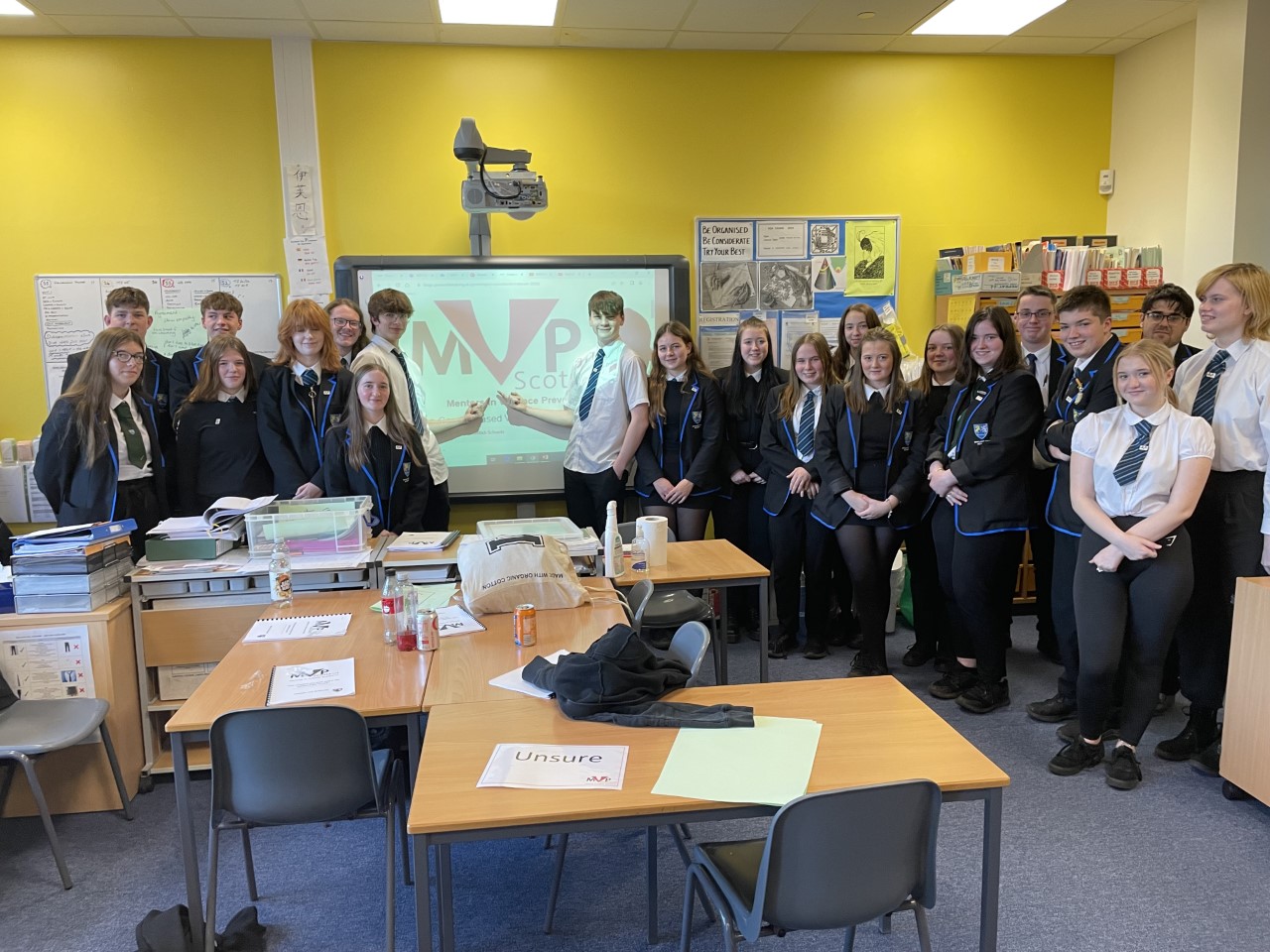 Universal Support
Pupil Voice 
MVP 
Information Sharing
Targeted Support
Pupil Info Icon
Learning Support Team
Pupil Equity Funding Team
Multiagency partnerships
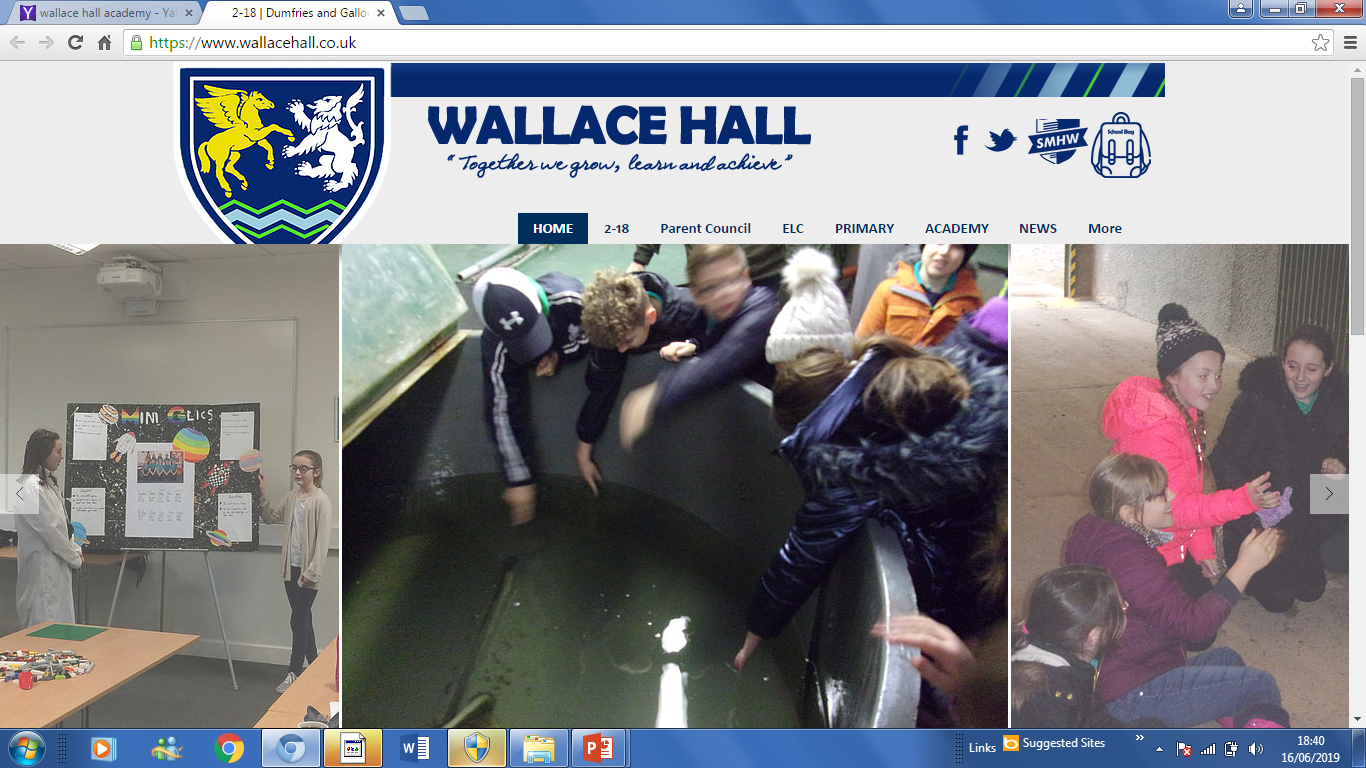 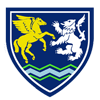 External Support
Educational Psychology
SALT
CAMHS
Social Work
NHS
learning well
Universal Support
Study Support timetable 
Options Interviews
Targeted Support
Differentiation 
Study Skills
Alternative timetable
Variety of qualifications
achieving well
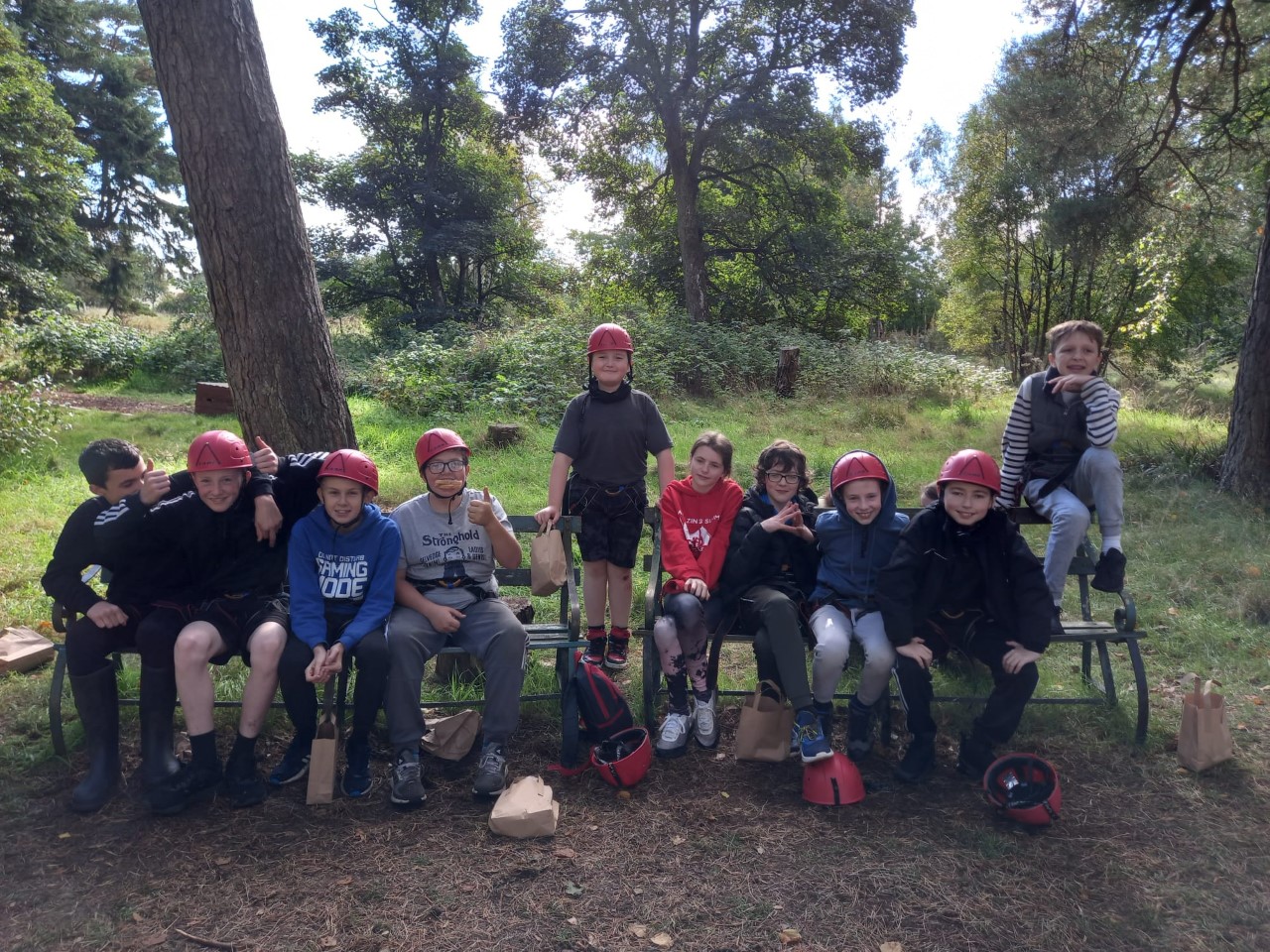 Universal Support
Progress and achievement tracking
Wider achievement 
HWB conversations
Targeted Support
Mentoring 
Literacy and numeracy interventions
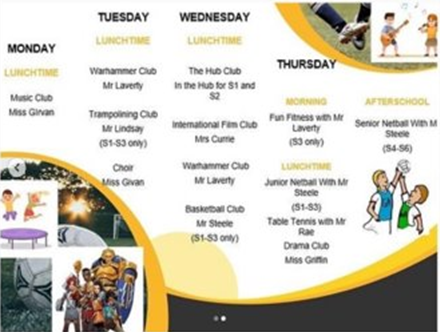 moving well
Universal Support
Extra curricular activities
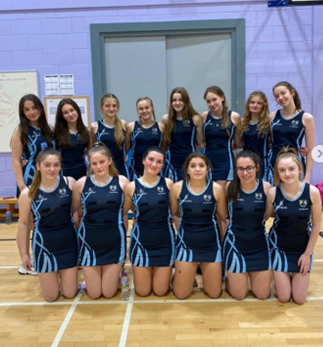 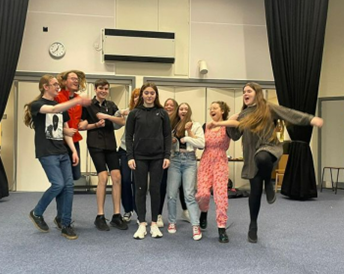 Targeted Support
Gym buddies
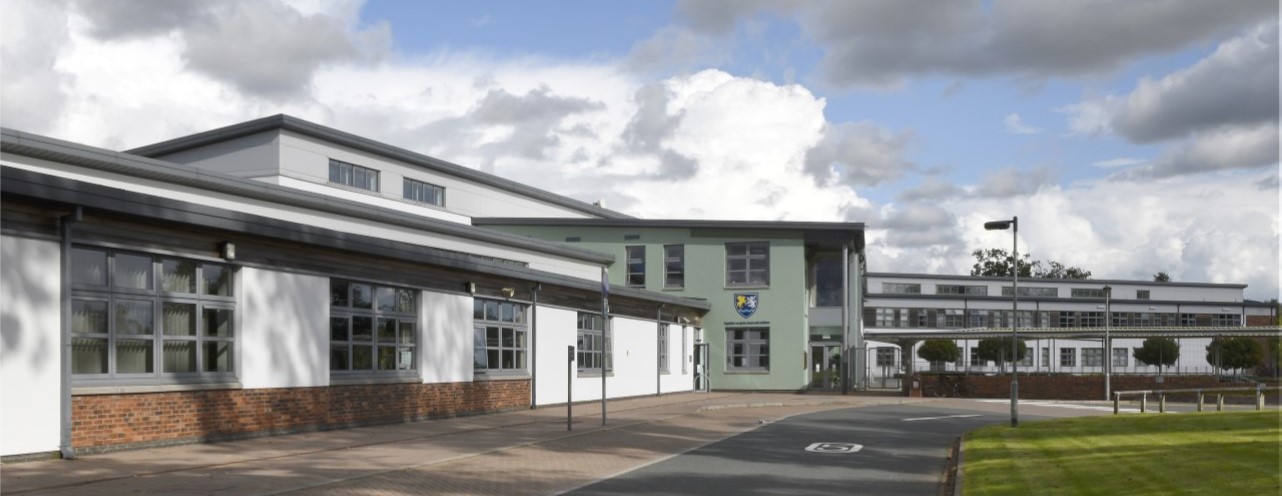 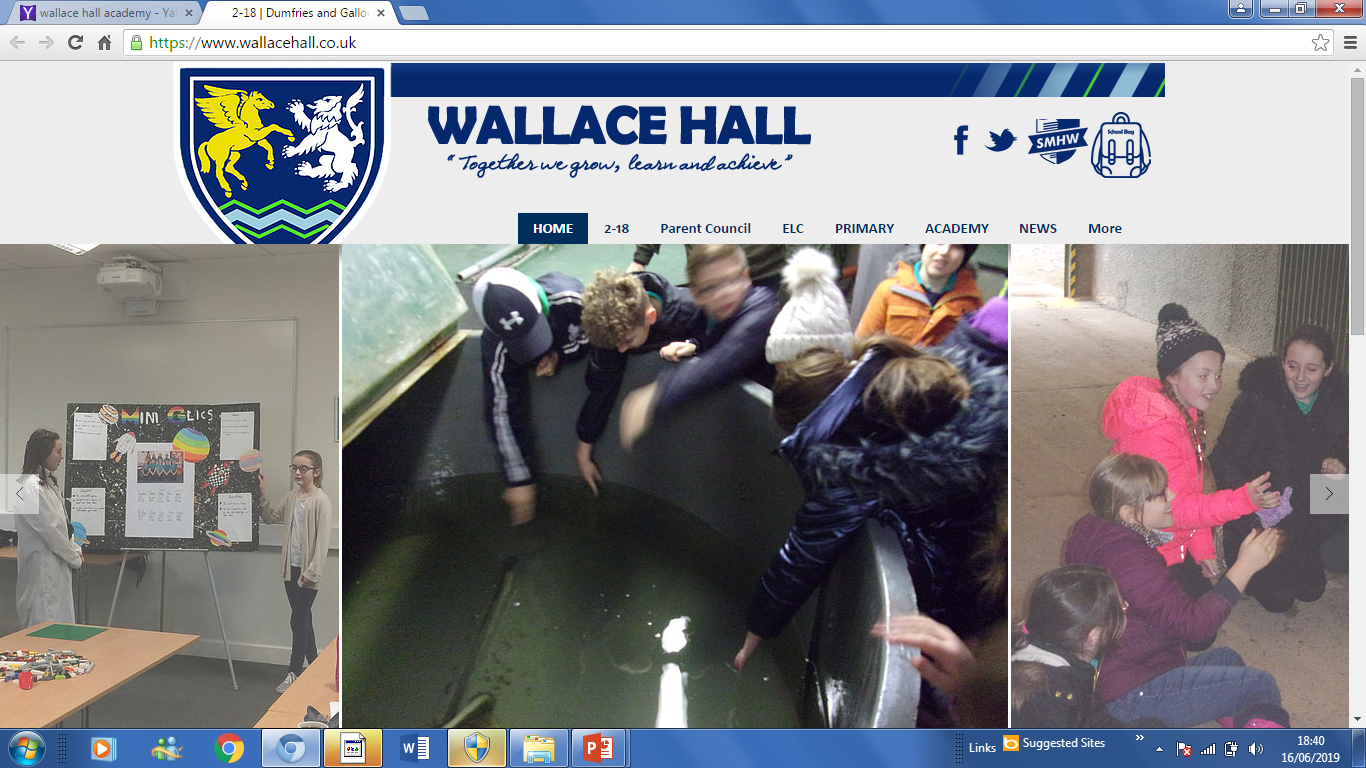 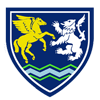 Attainment
Achievement
Participation
Health and Wellbeing
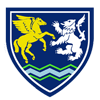 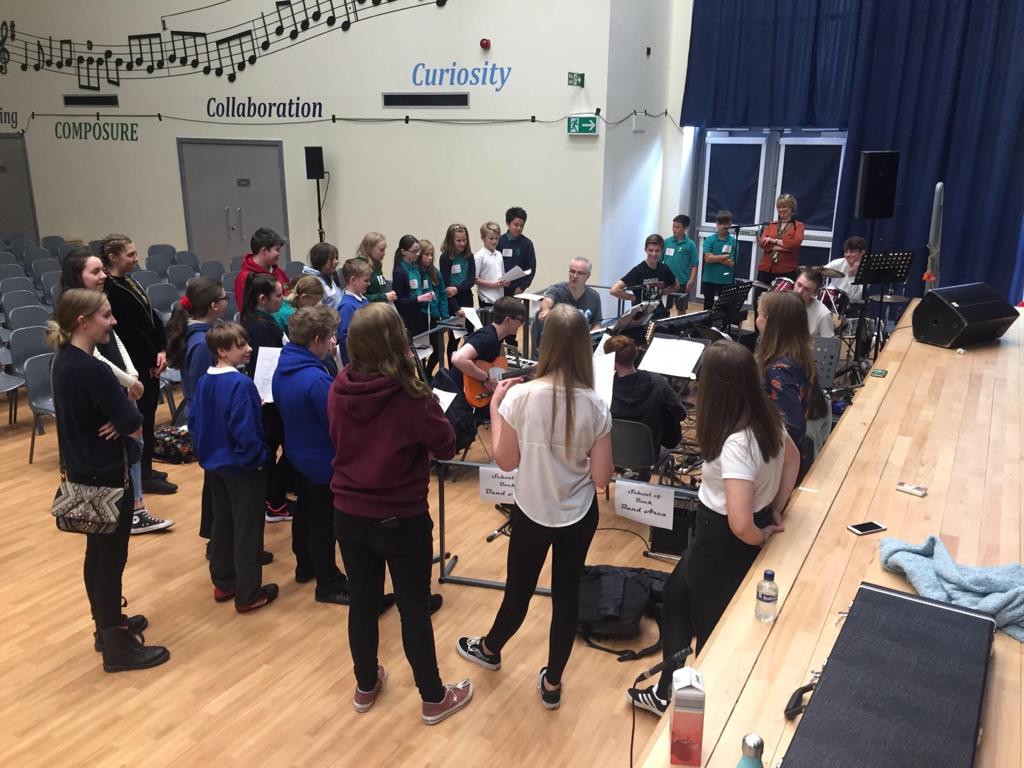 P7-S1 Transition Process
[Speaker Notes: Explain process and highlight some ways that you can support your child.]
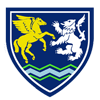 Transition Timeline
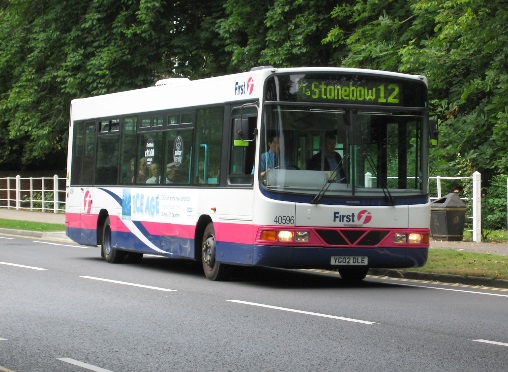 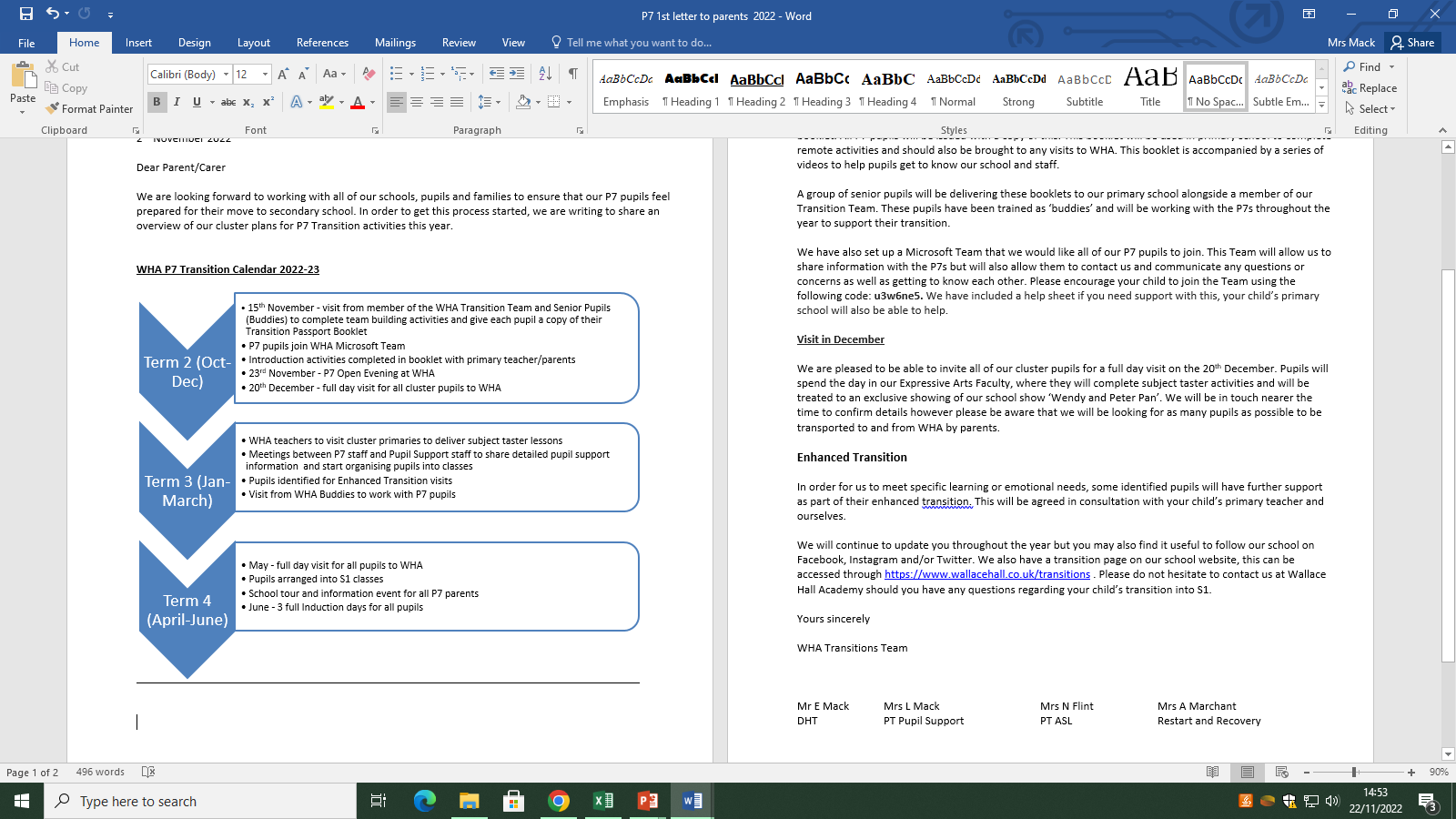 Non Cluster Confirmation
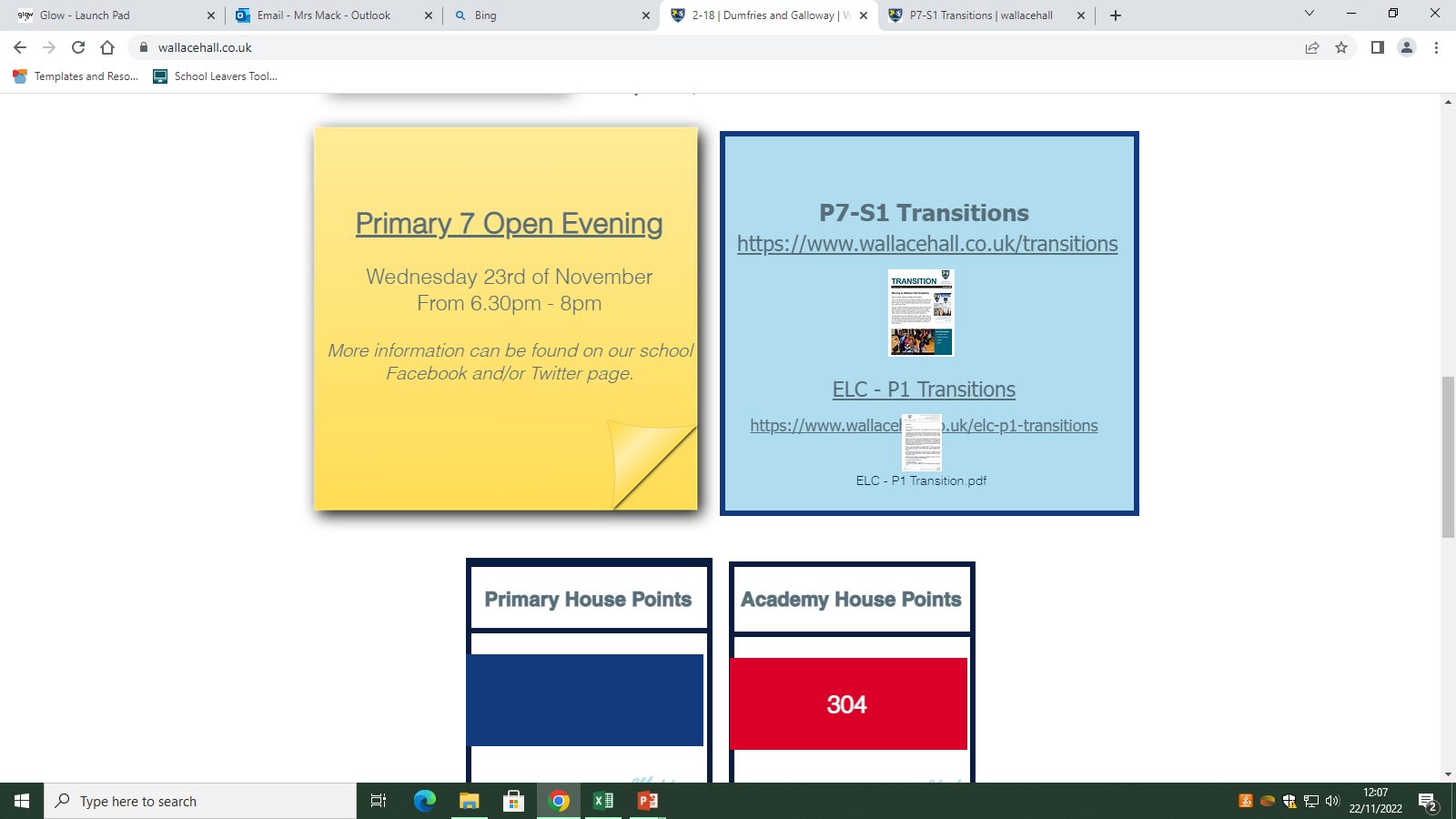 WHA Website
https://www.wallacehall.co.uk/
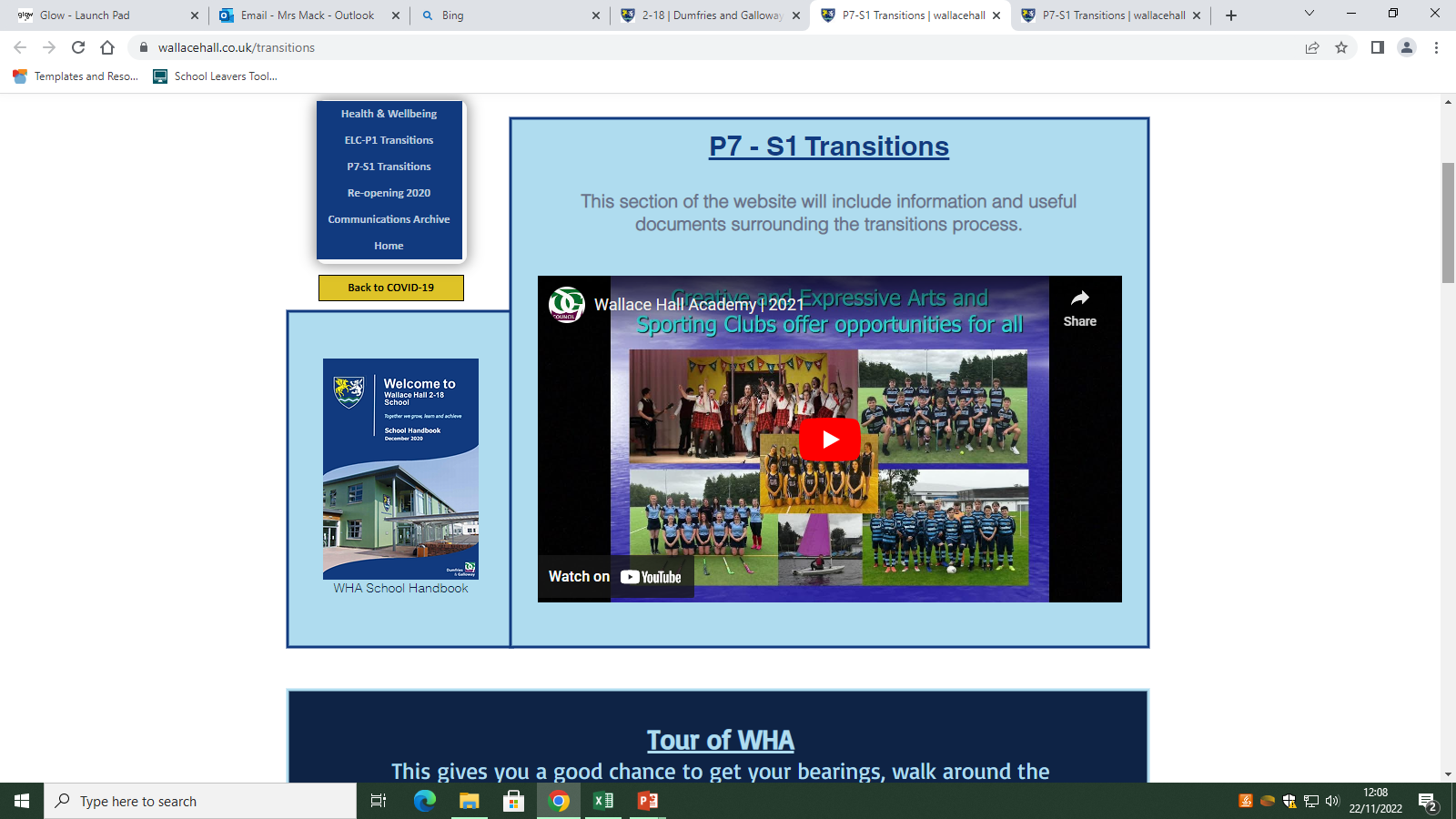 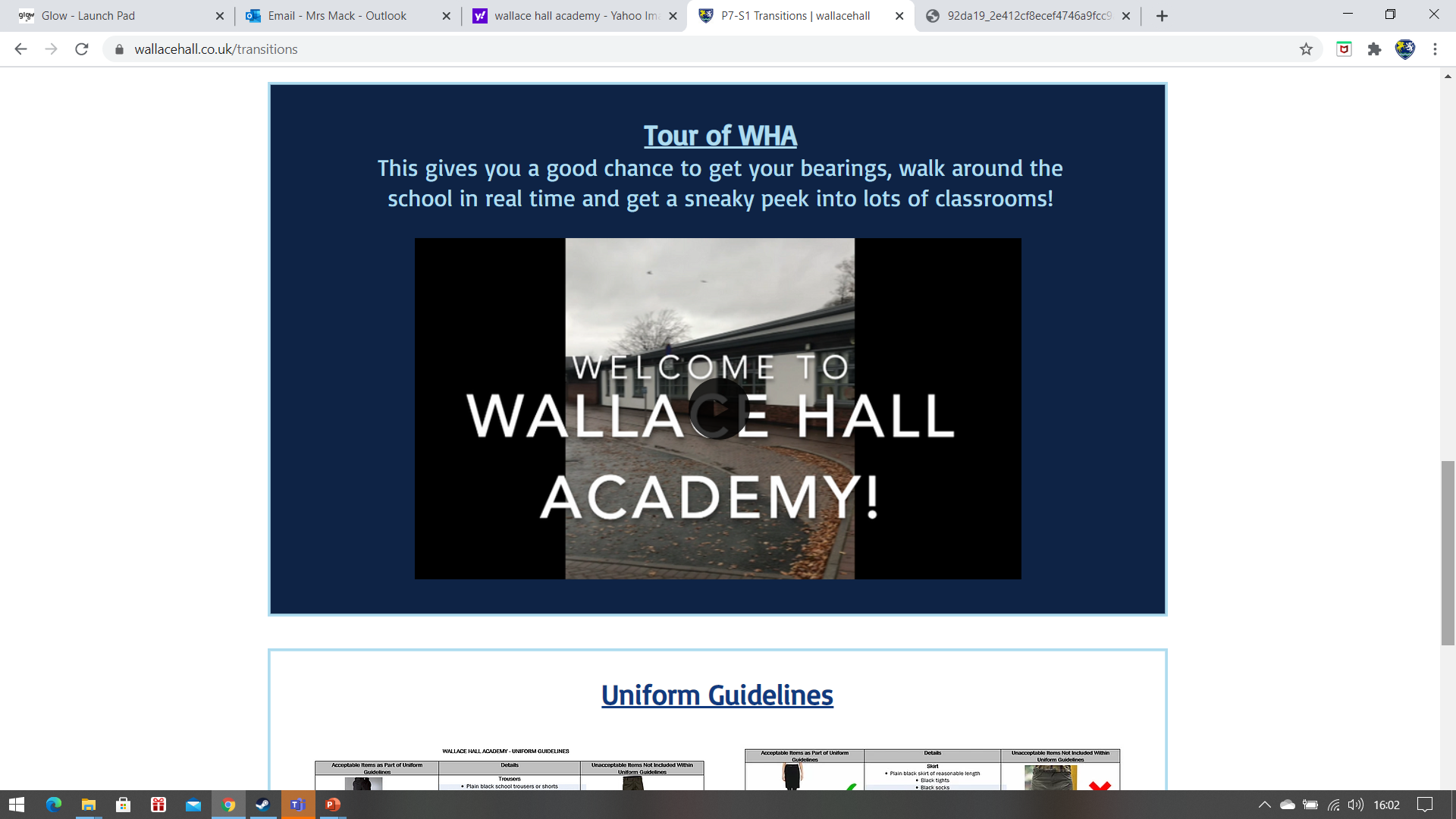 Handbook
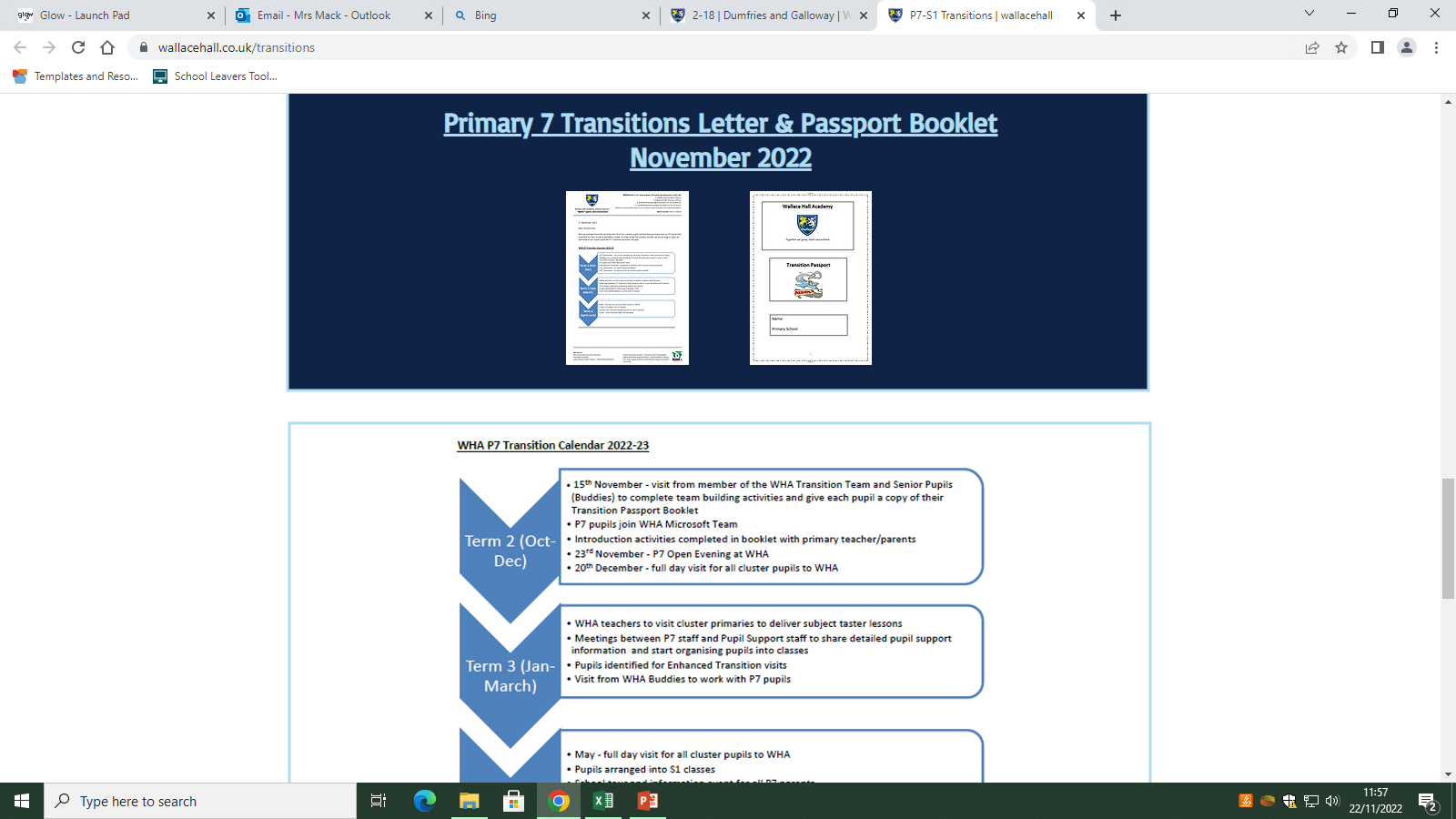 Latest letters and Passport Booklet
Virtual tour
Transition Passport
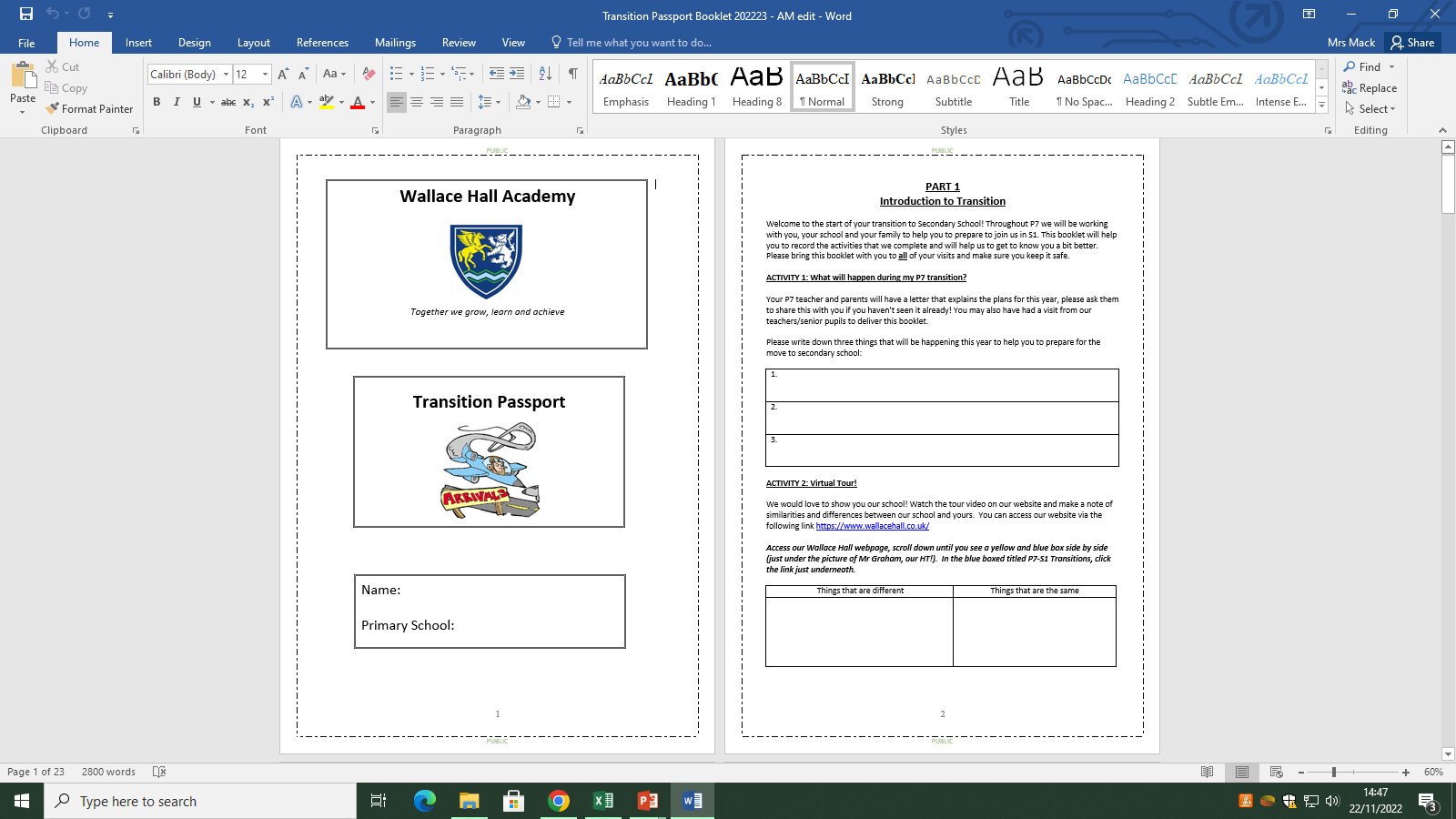 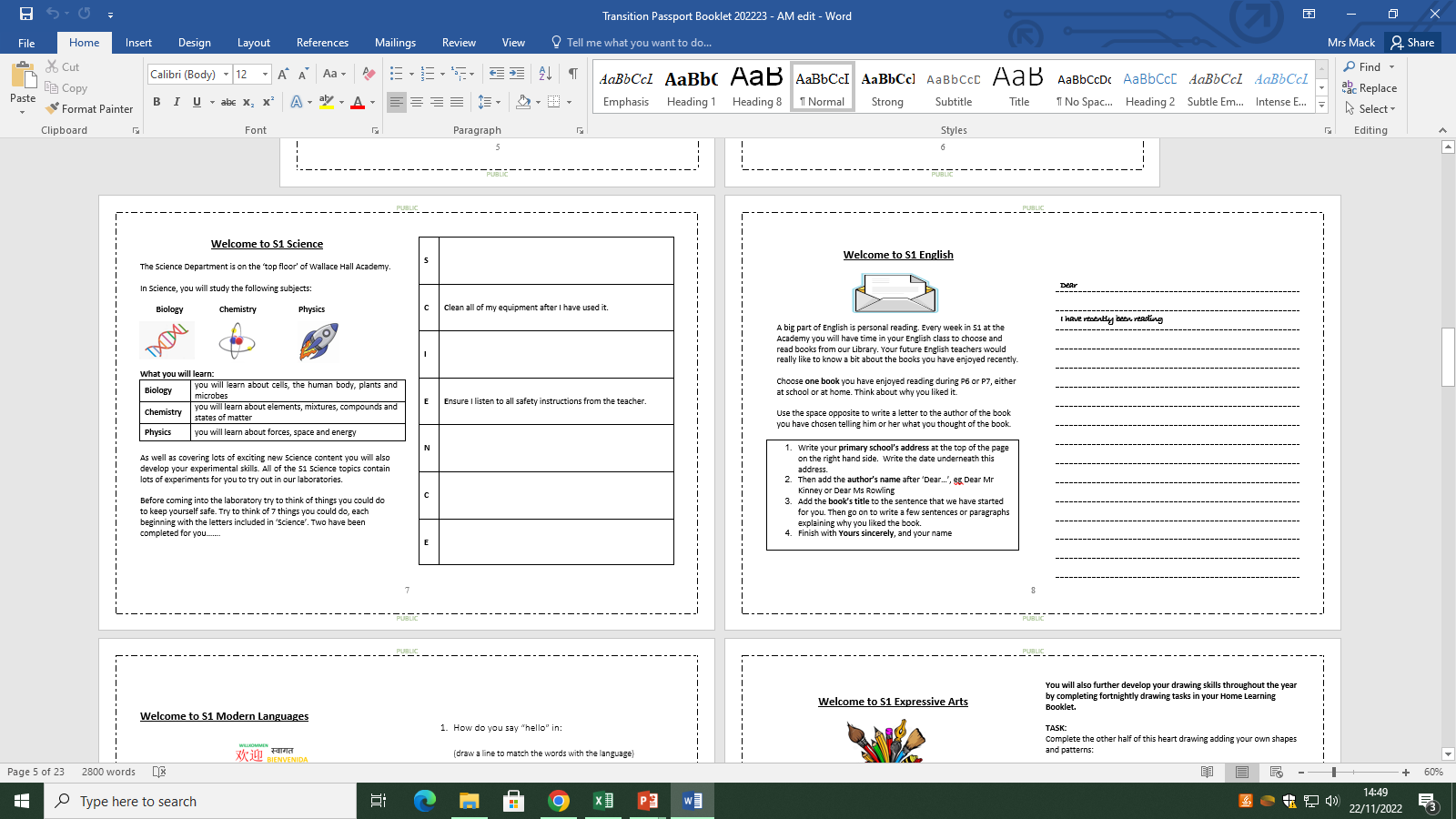 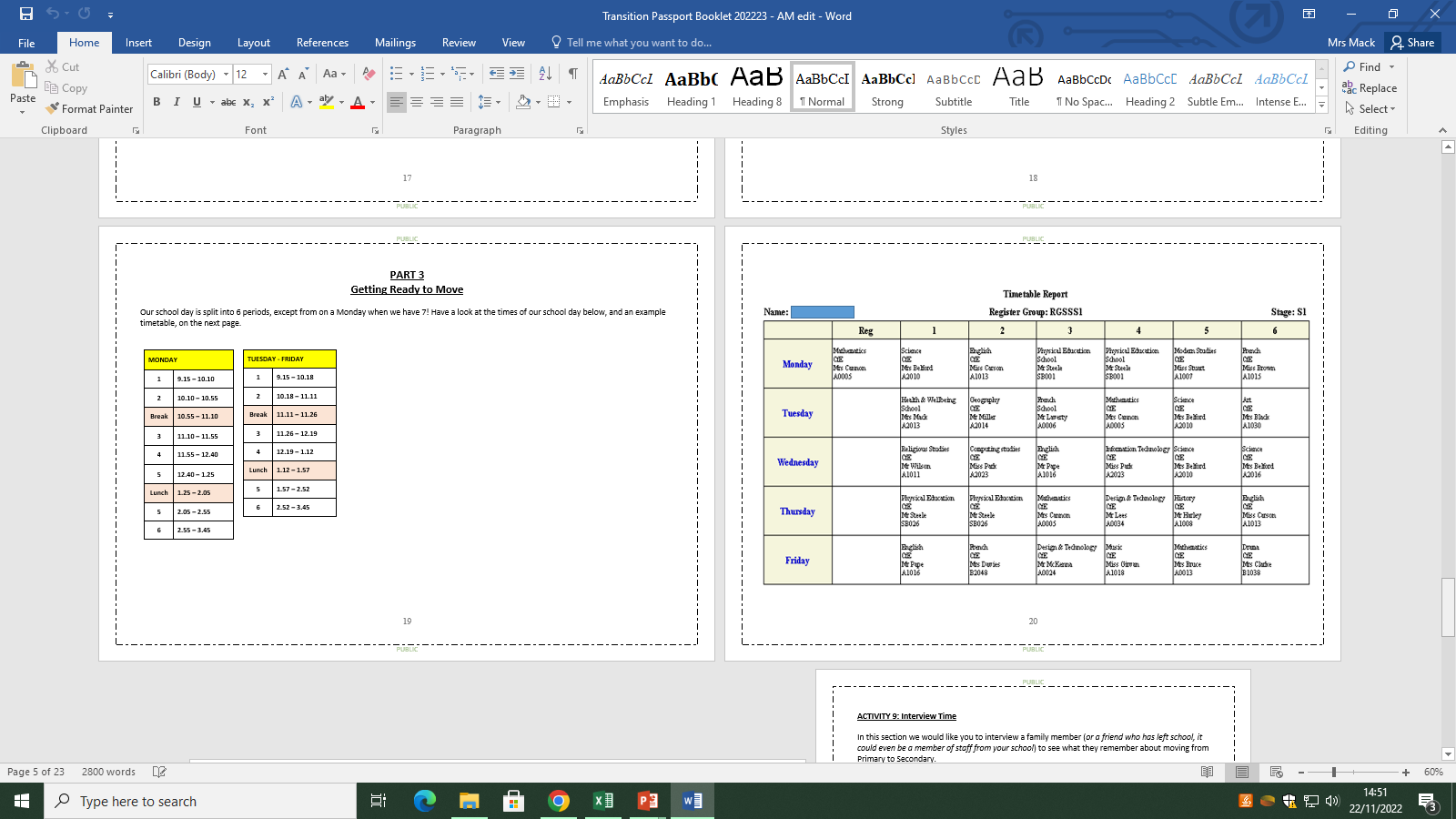 What can I do as a parent/carer? 

 Download a copy from our school website and support your child to complete any activities set by your primary school.
P7 Team
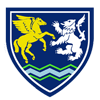 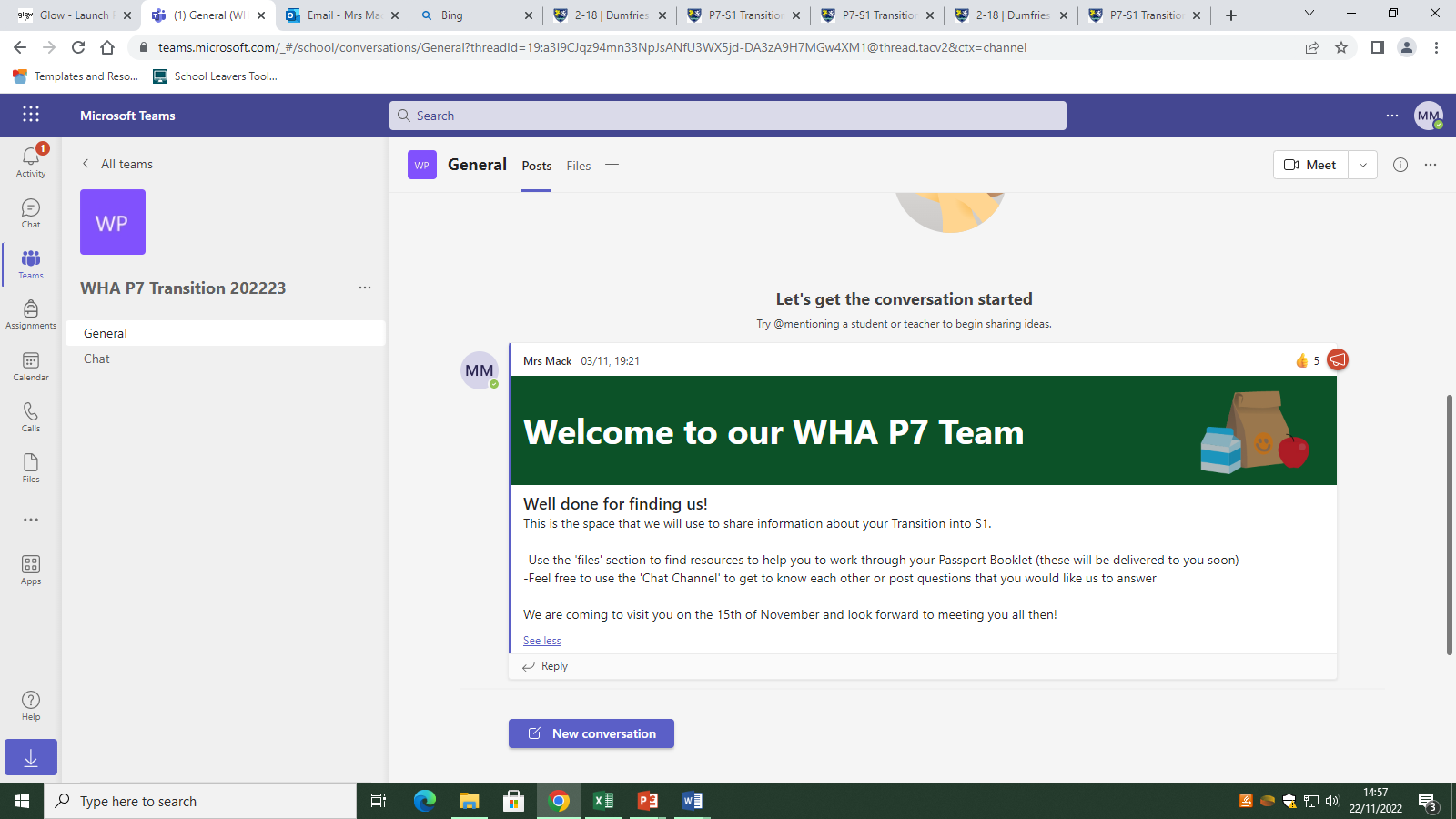 What can I do as a parent/carer?   

Support your child to join using the code in your first letter
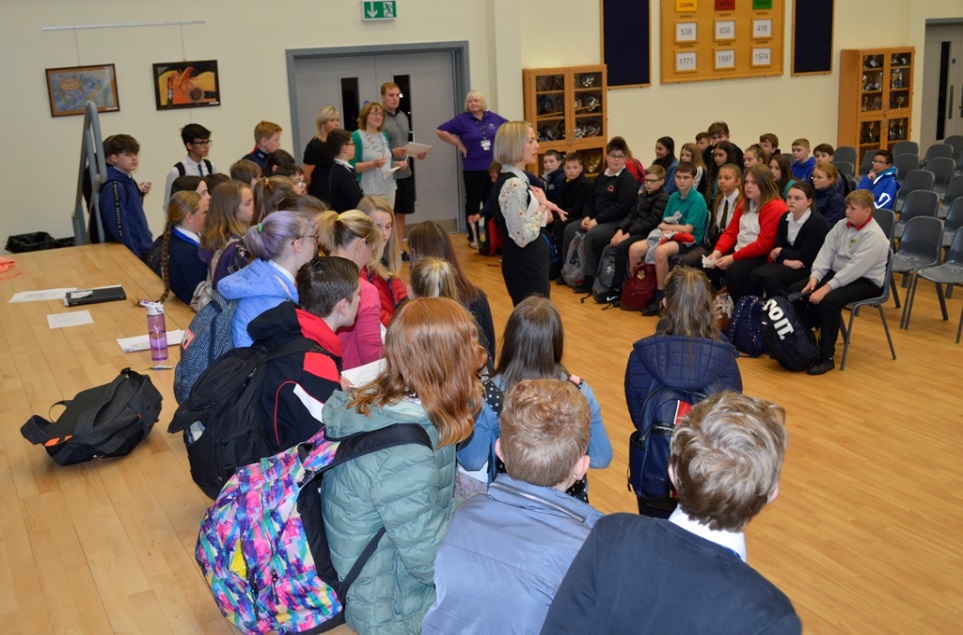 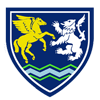 Primary / Secondary teacher meetings
Visits to Primaries
by teaching and support staff
Support staff attend planning meetings
Sharing Information
Pupil Info. Icon
[Speaker Notes: Maths/modern languages across cluster increasing to further strengthen continuity in curriculum and help us build learning picture of new S1. After planned meetings go to enhanced. Highlight fact that we confident in doing this effectively for non cluster too-this year we had pupils from an additional 10 primary schools, established relationships and processes ensure smooth transition for all.]
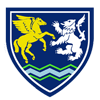 Enhanced Transition
Individual pupils identified by primary staff
Transition programme is tailored to individuals needs
How does  
it work?
What does it 
look like?
Individual school tours
Joining S1 classes to experience a lesson
Meeting and working with key staff 
Secondary ASN staff visit primaries to work with individuals
Secondary staff attend planned meetings
Talking to the family and the young person
Additional small group transition visits in term 4
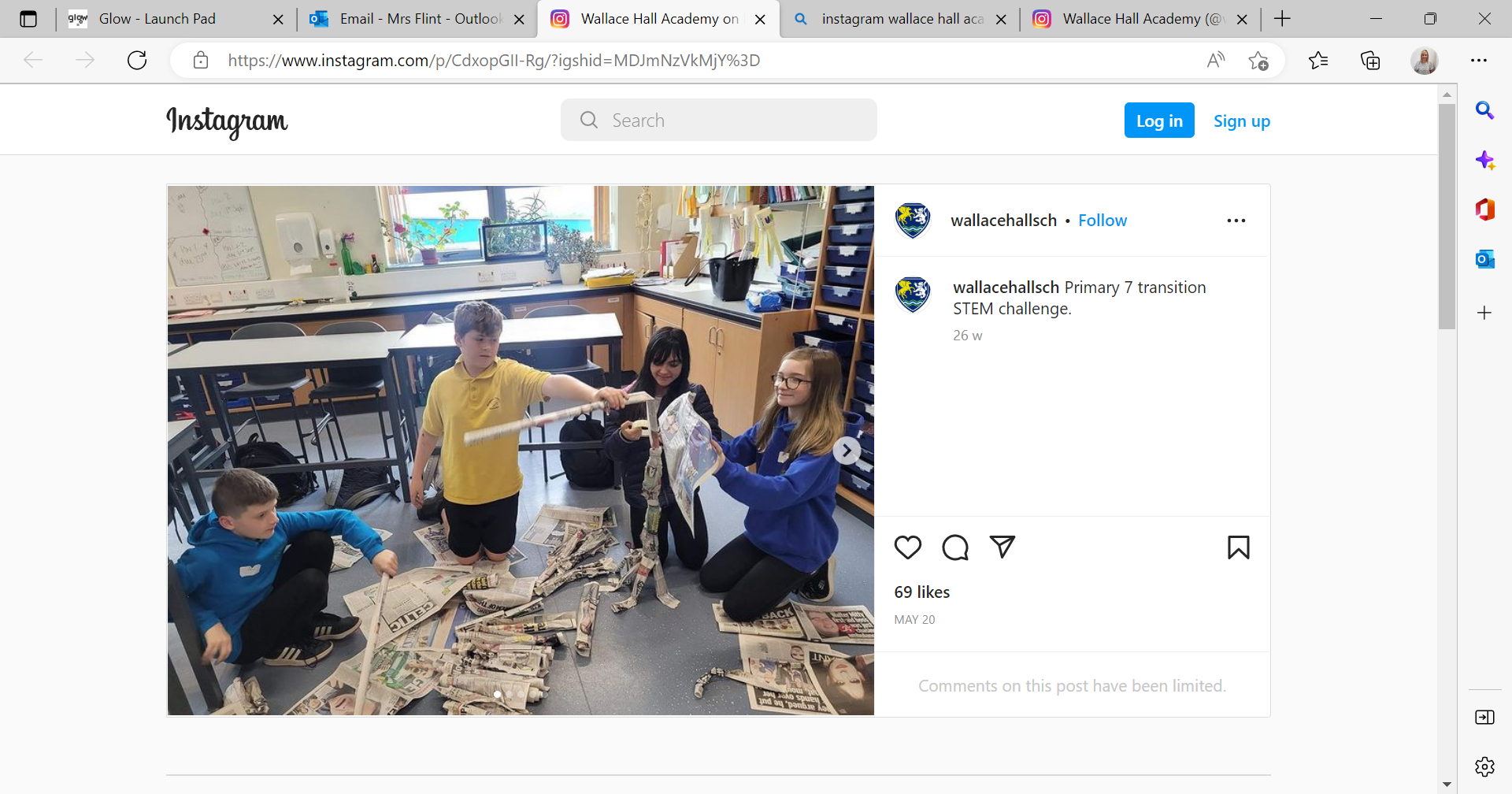 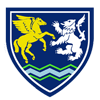 S1 TRANSITION TRIP
Three day residential in September
Outdoor activities to facilitate team building, social and communication skills
Feedback from pupils and staff has been very positive
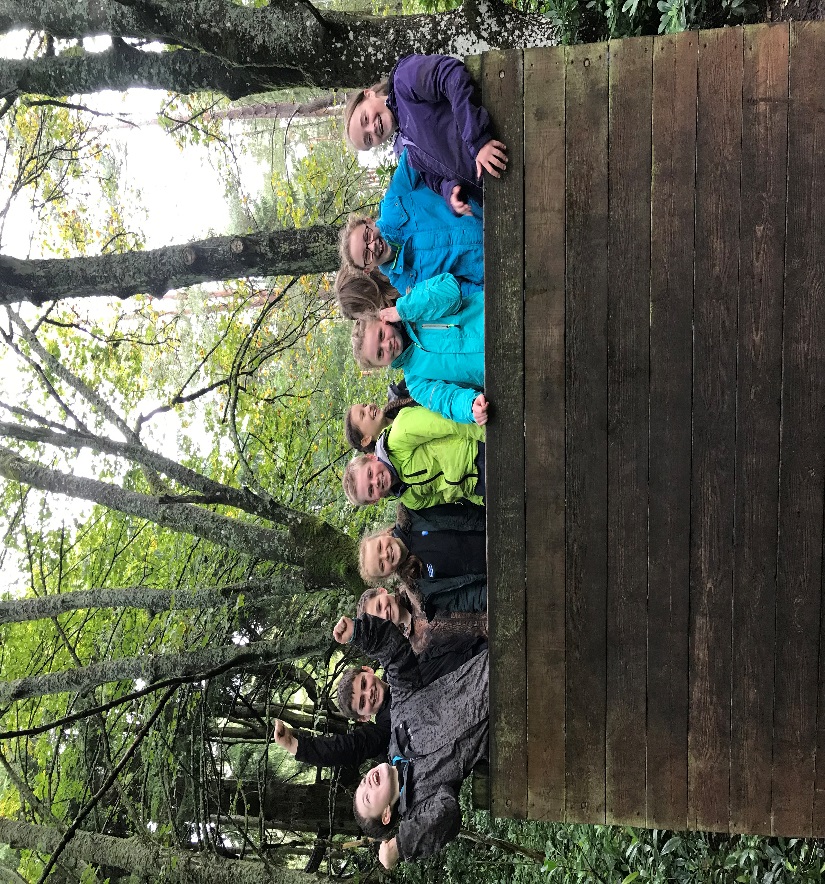 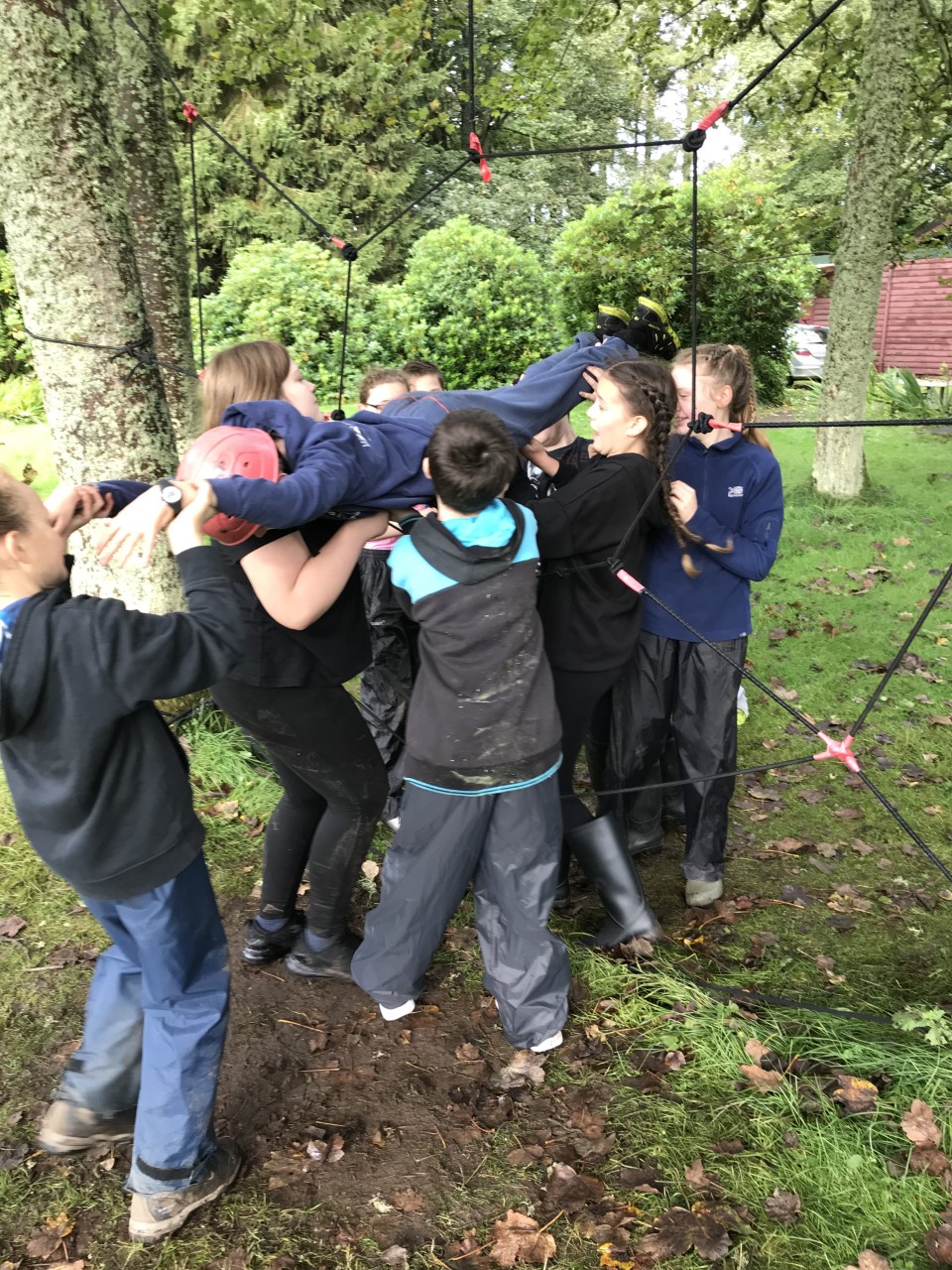 Advice FROM new S1 Pupils
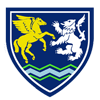 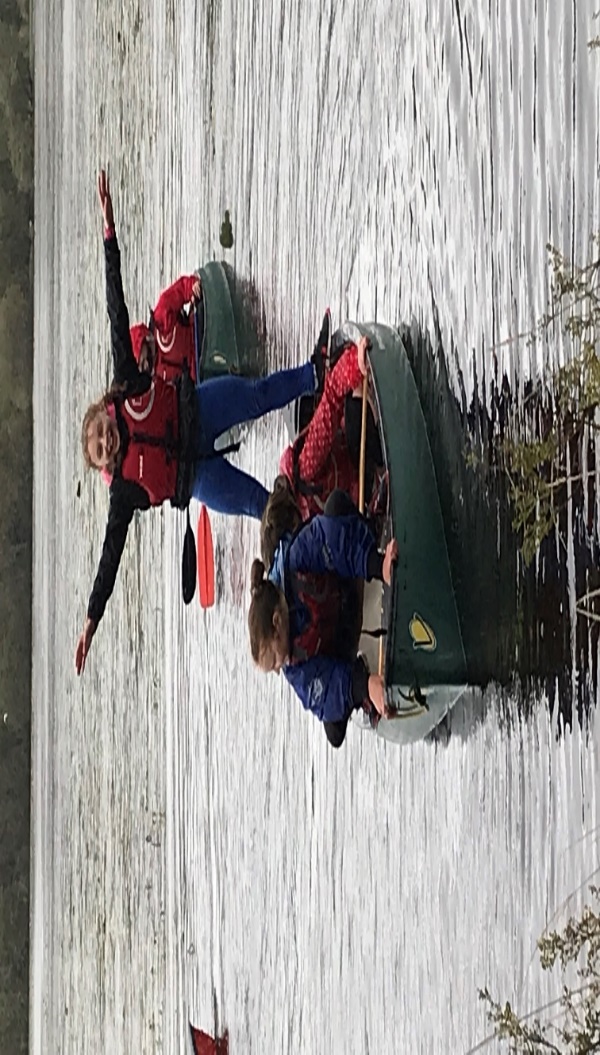 ‘You will make friends easier than primary’
‘Be yourself have fun and don’t be scared and try to make new friends from different places :)’
‘You don't need to worry the school is really good and the teachers are really nice and fun.’
‘You might outgrow your friends from primary but don’t worry you will find others who will be your friends. I have already made seven.’
[Speaker Notes: Proud of our inclusive culture]
P7 Information Evening
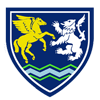 What happens next?
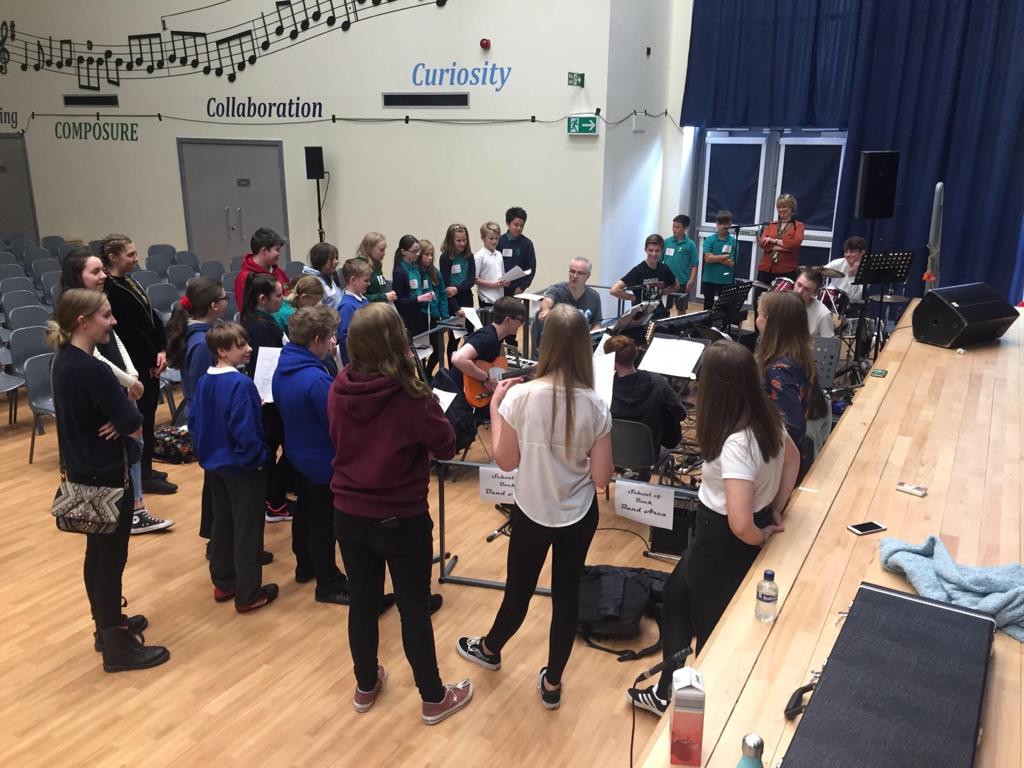